КЫРГЫЗСКИЙ ГОСУДАРСТВЕННЫЙ ТЕХНИЧЕСКИЙ УНИВЕРСИТЕТ ИМ. И.РАЗЗАКОВА
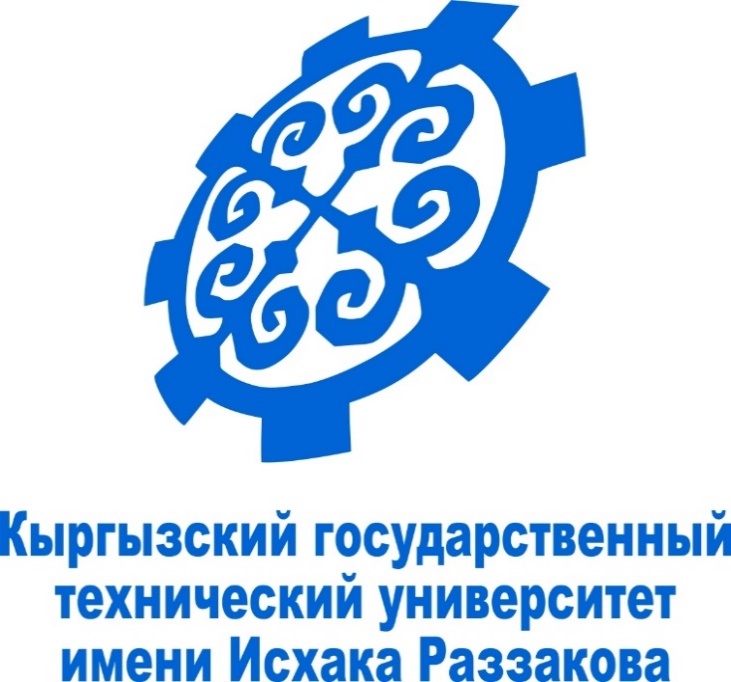 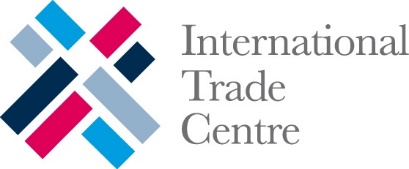 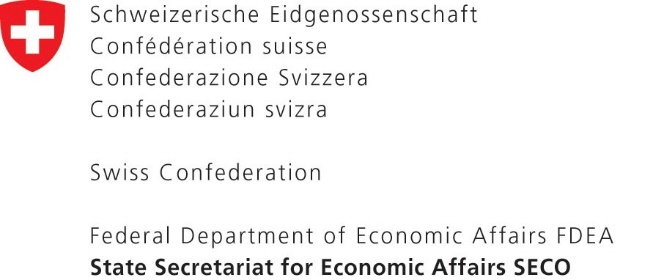 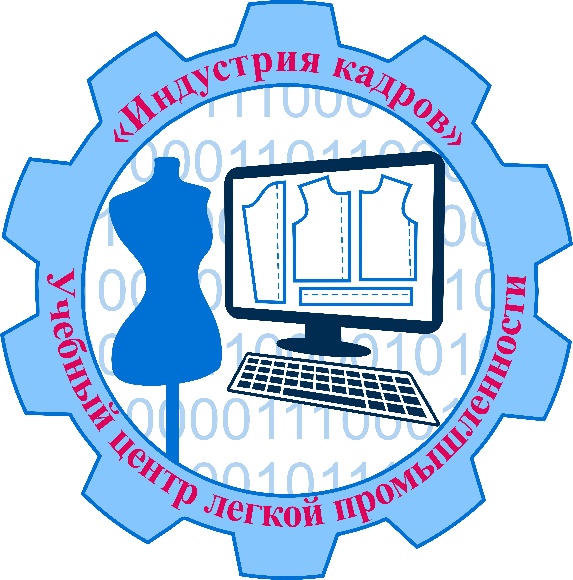 Учебный центр легкой промышленности «Индустрия кадров»
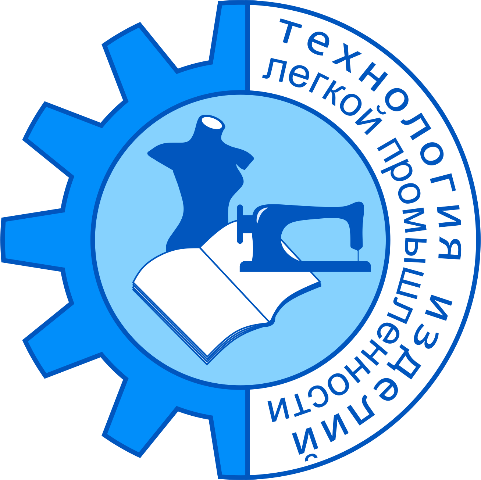 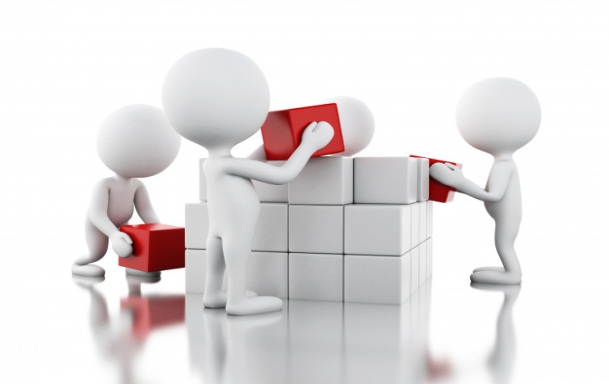 Партнеры:
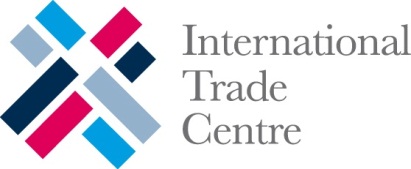 Международный торговый центр (ITC, www.intracen.org) является совместным агентством Всемирной торговой организации и Организации Объединенных Наций.
Ассоциация предприятий легкой промышленности Кыргызской Республики «Легпром» объединяет более 700 крупных, средних и малых предприятий легкой промышленности Кыргызской Республики
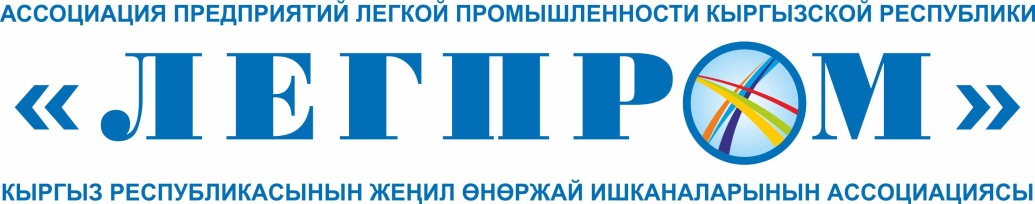 Консалтинговая компания проводит консультации по  достижению целей и составлению бизнес плана и маркетинговых продвижений направленных на увеличению продаж продукта
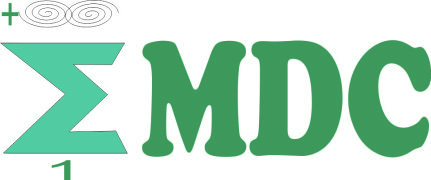 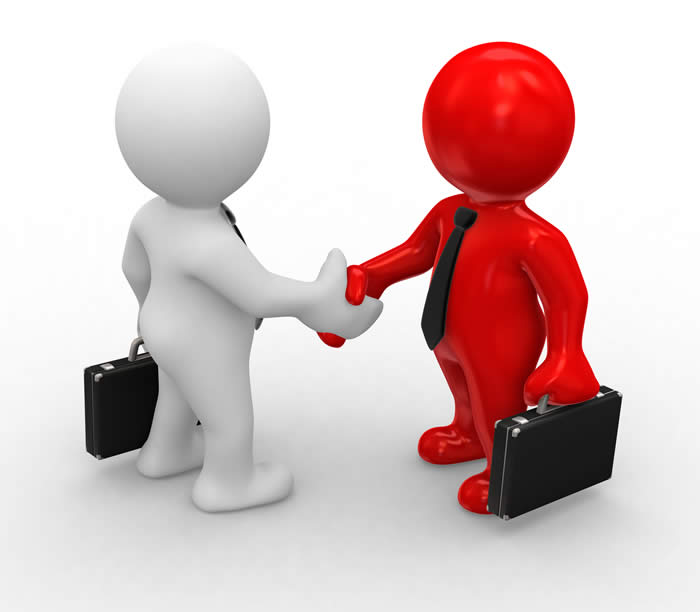 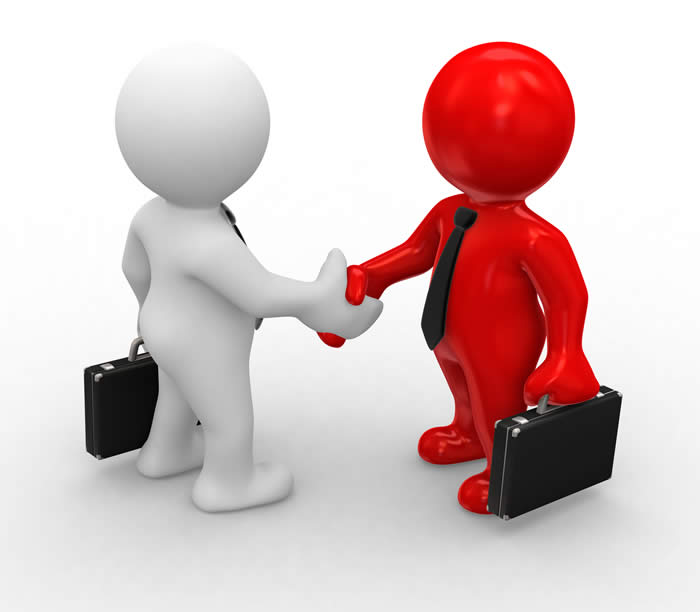 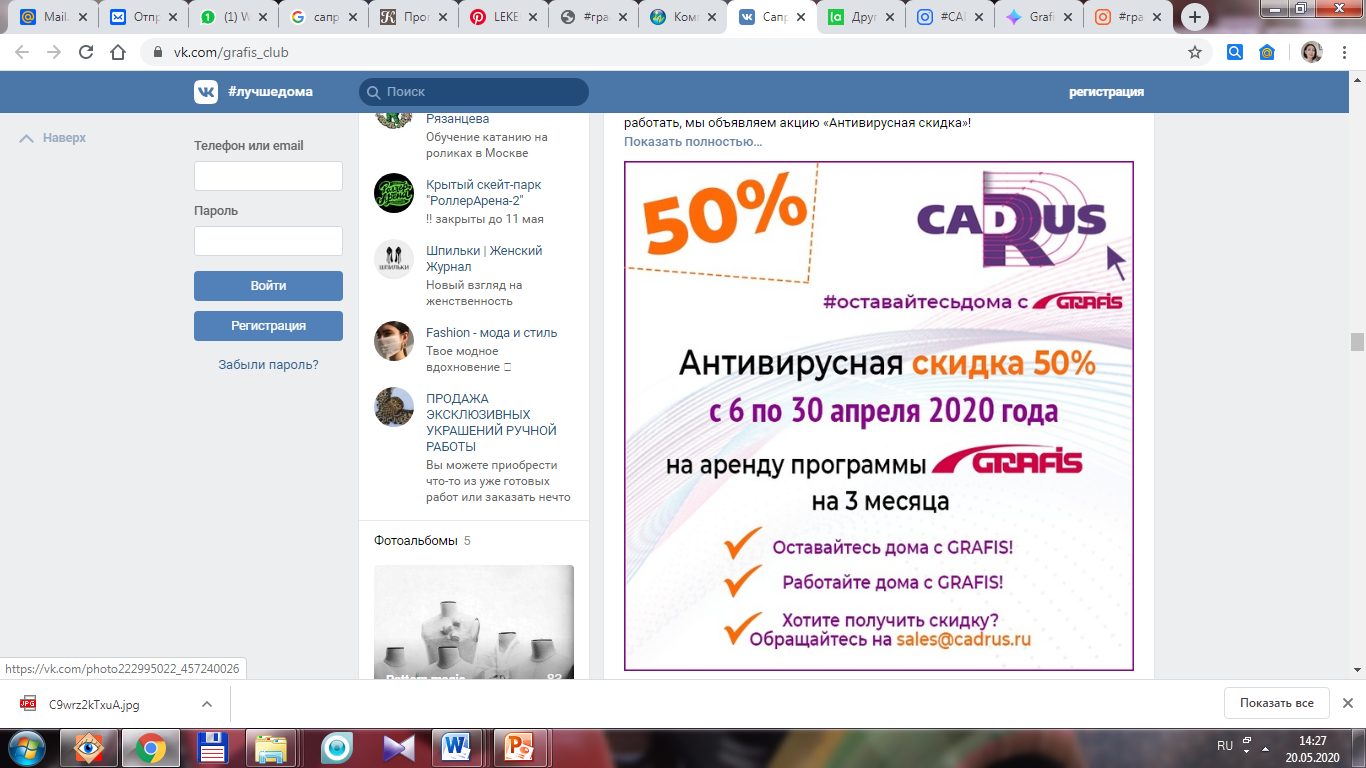 Компания КАДРУС внедряет специализированные программные решения для производителей модной одежды и обуви с 1995 года.
Миссия Учебного центра легкой промышленности 
«Индустрия кадров»
«Стать уникальным в Кыргызстане Учебным центром дополнительного образования по обеспечению легкой промышленности квалифицированными кадрами, подготовленными с применением новейших технологий и современных подходов к обучению»
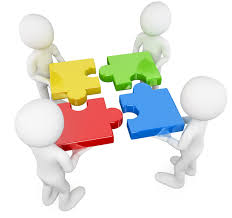 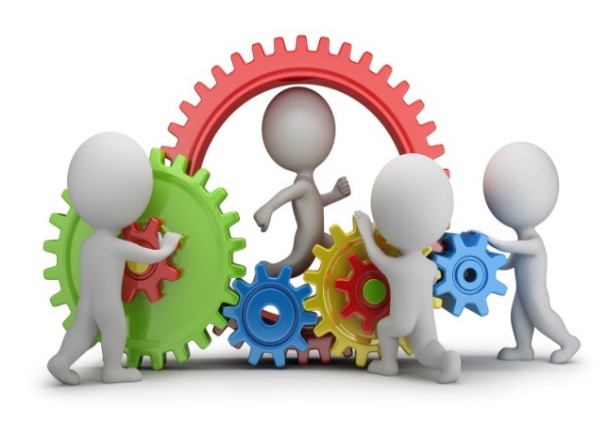 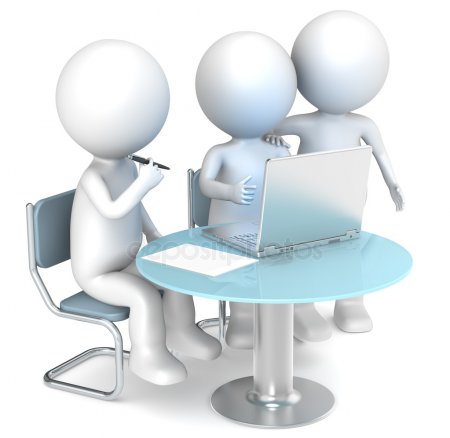 Лицензия на дополнительное образование (курсы)
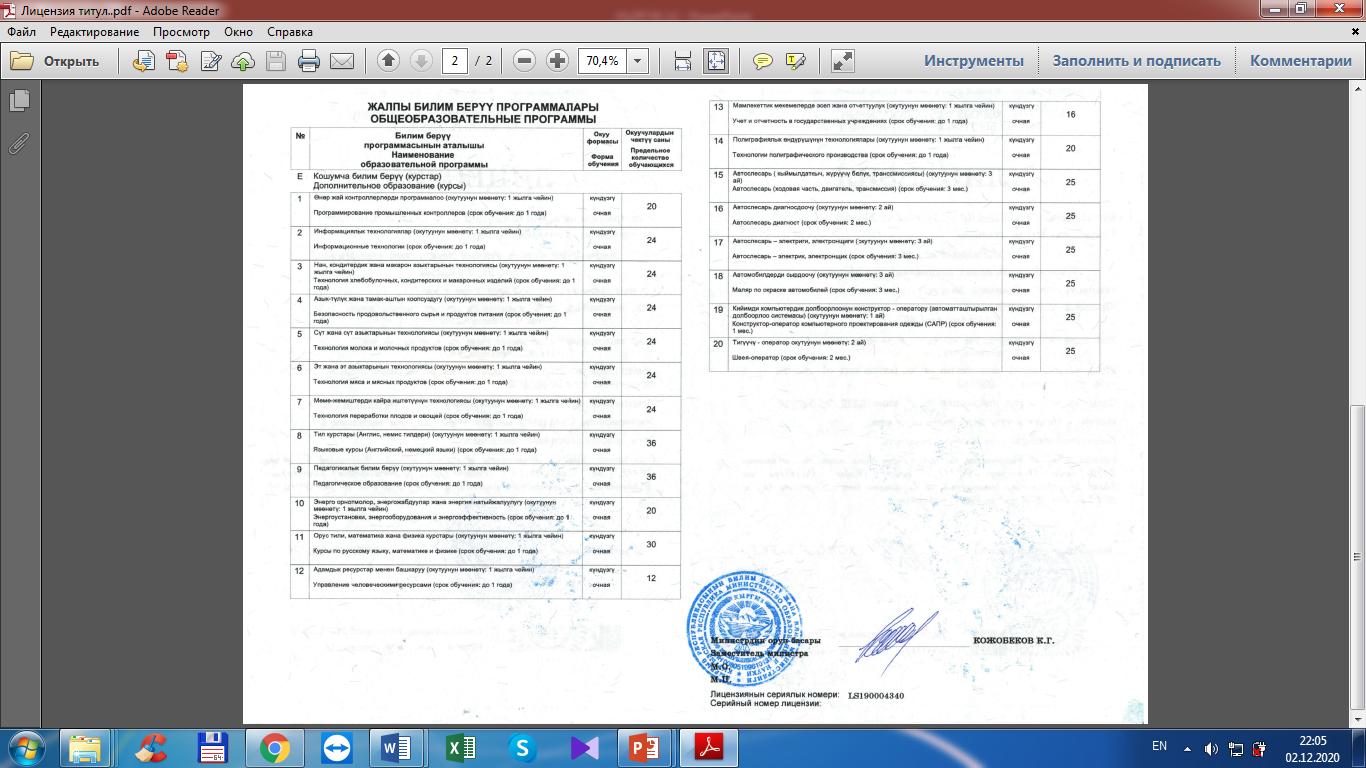 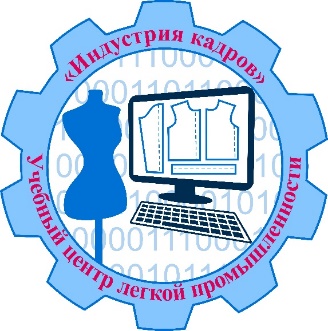 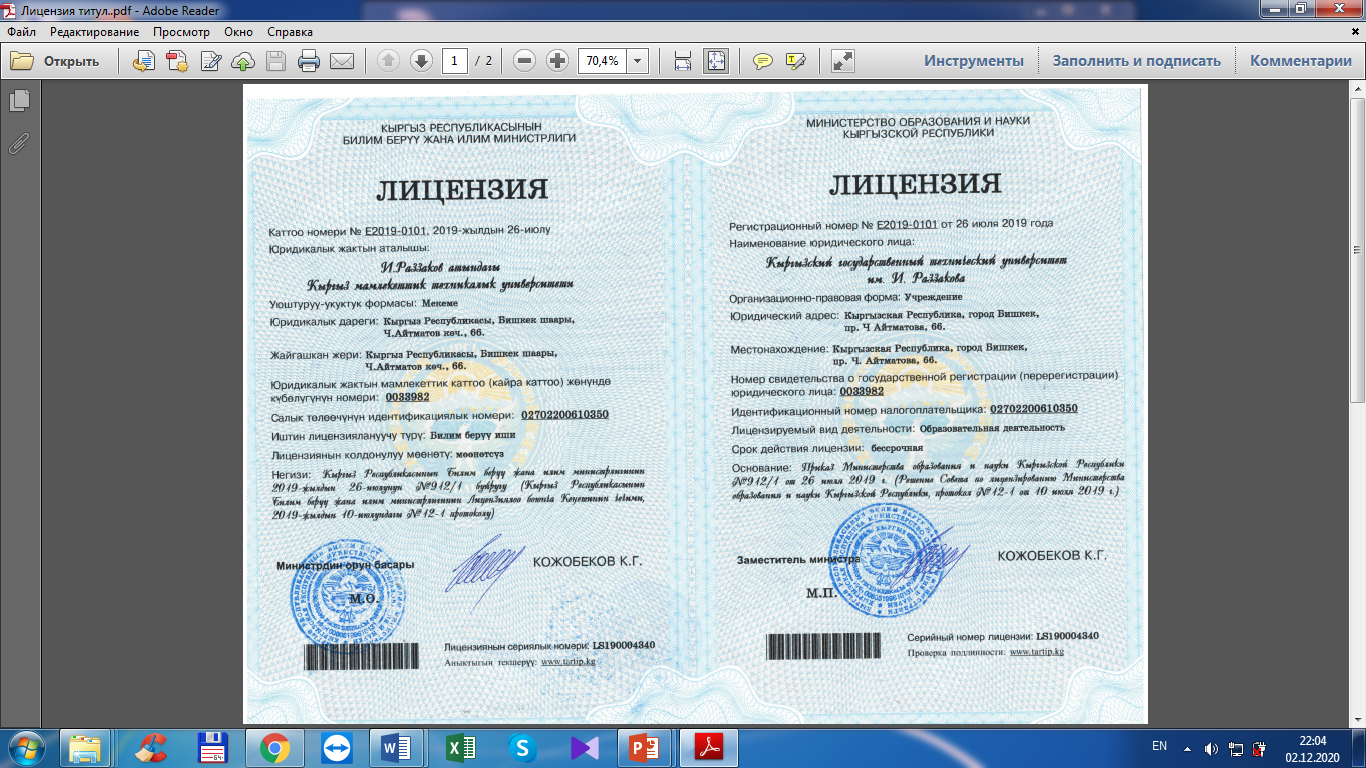 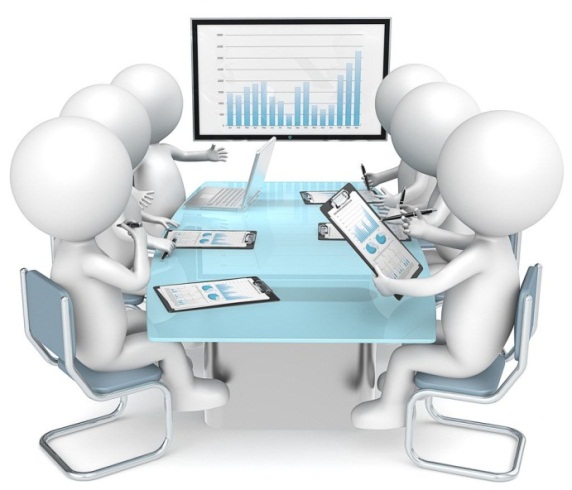 Образовательные услуги в Учебном центре:
Конструктор – оператор компьютерного проектирования одежды (САПР) Grafis 
 Цель курса – овладение слушателями основами работы в САПР «Grafis». Применение знаний и навыков конструирования одежды при построении базовых и модельных конструкций в САПР. 
Внедрение программы Grafis помогает:
Сократить время на разработку модели и раскладок;
Уменьшить рутинную работу конструктора;
Повысить качество лекал и раскладок;
Расширить ассортиментный ряд.
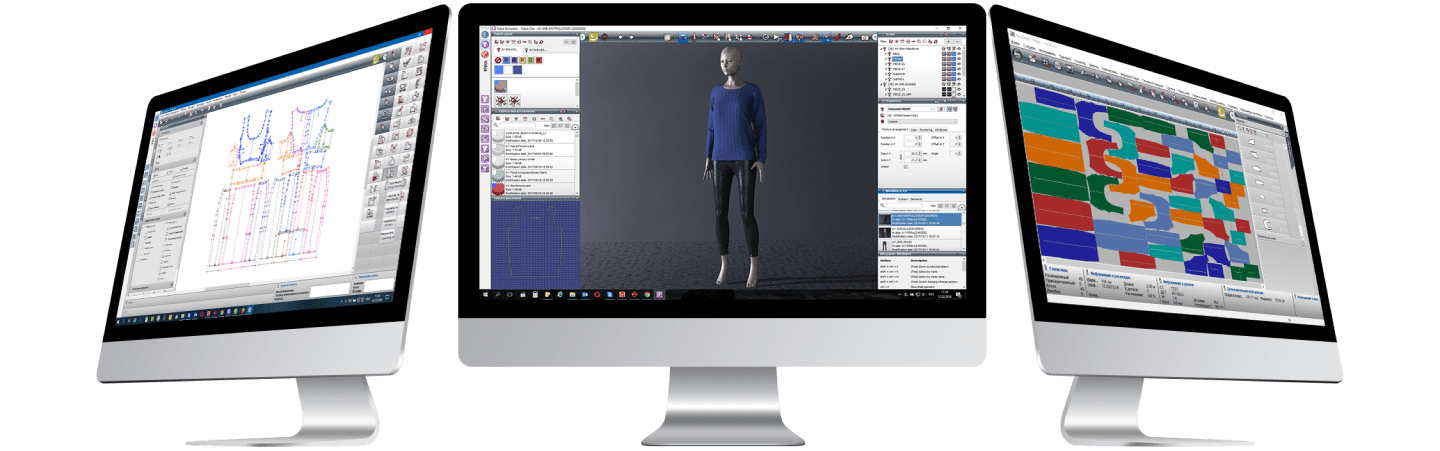 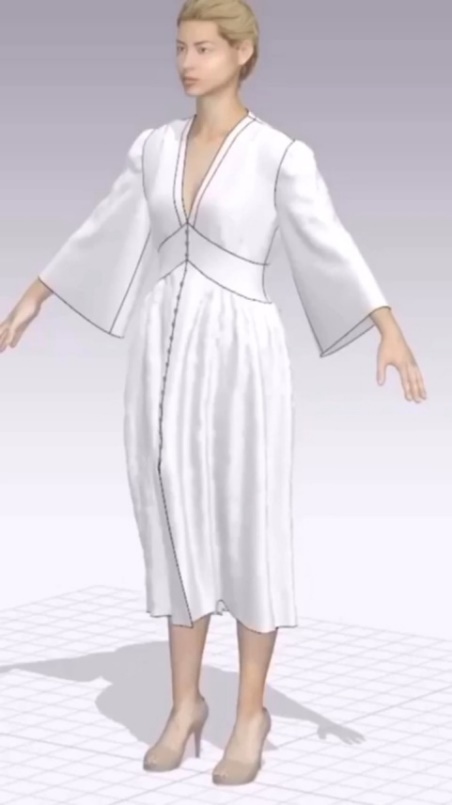 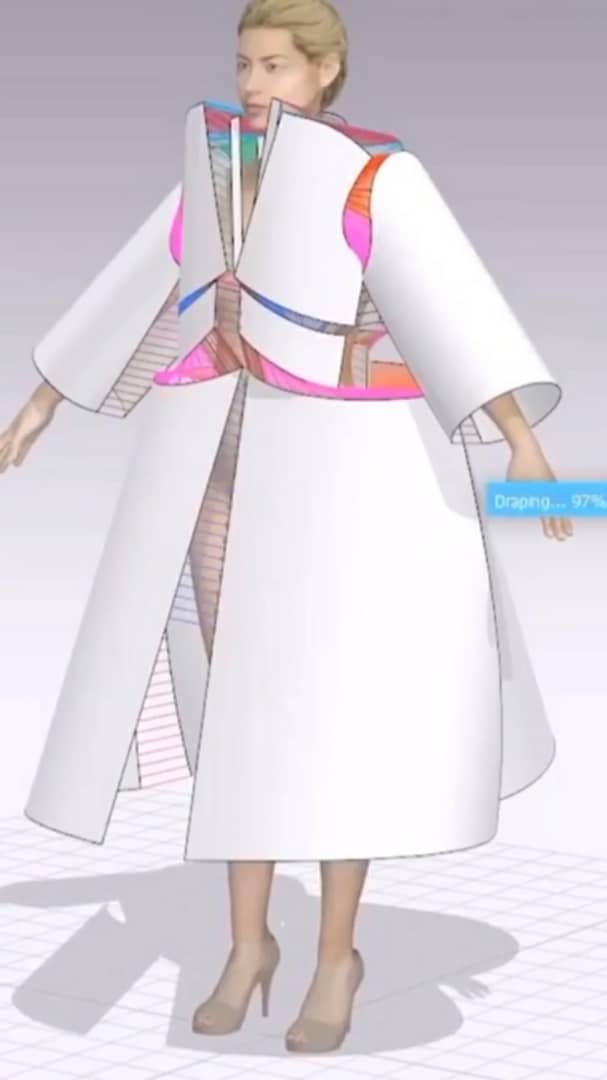 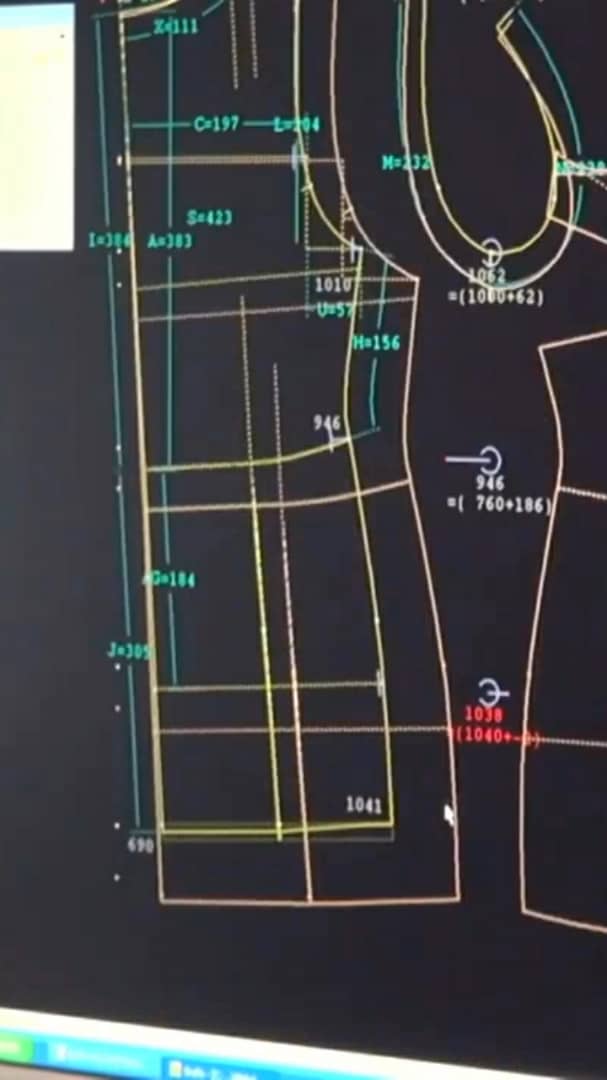 Компьютерный класс для обучения слушателей по программе  «Конструктор – оператор компьютерного проектирования одежды (САПР)».
КГТУ:
10 персональных компьютеров;
 локальная сеть;
 интерактивная доска.
Международный торговым центр (ITC):
плоттер  для зарисовки и вырезки лекал, вывода сеток лекал и раскладок в натуральную величину;
лицензионная программа САПР ГРАФИС 12 версия
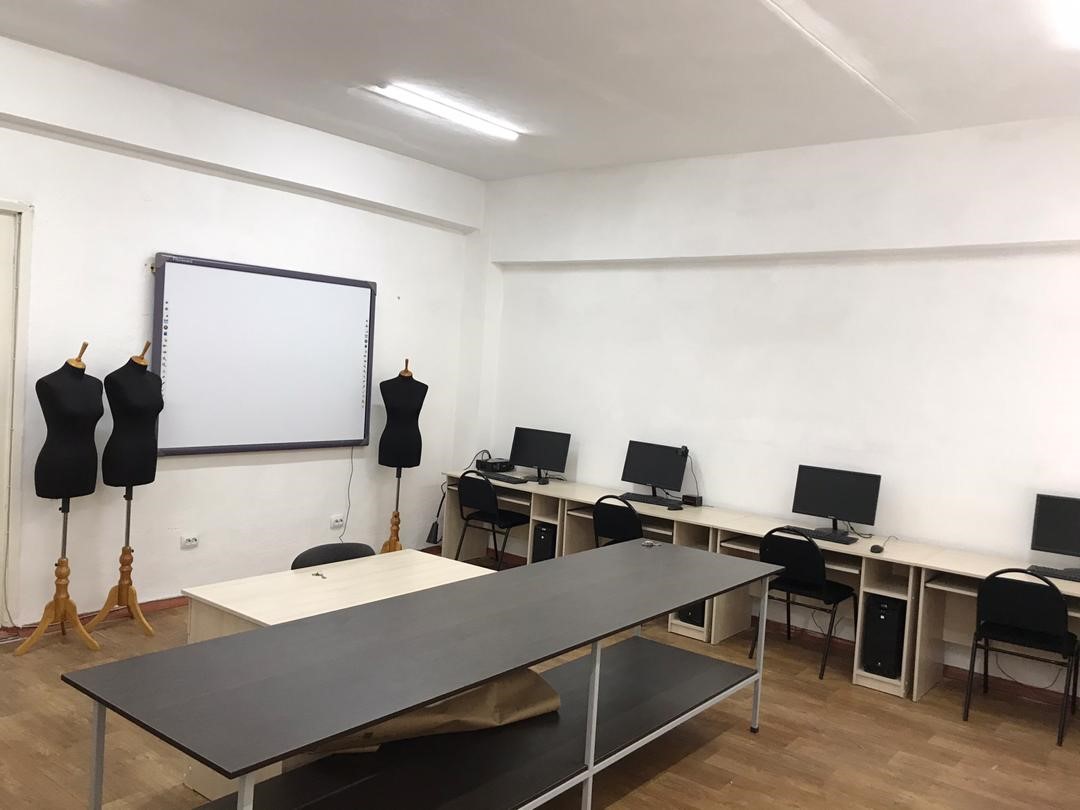 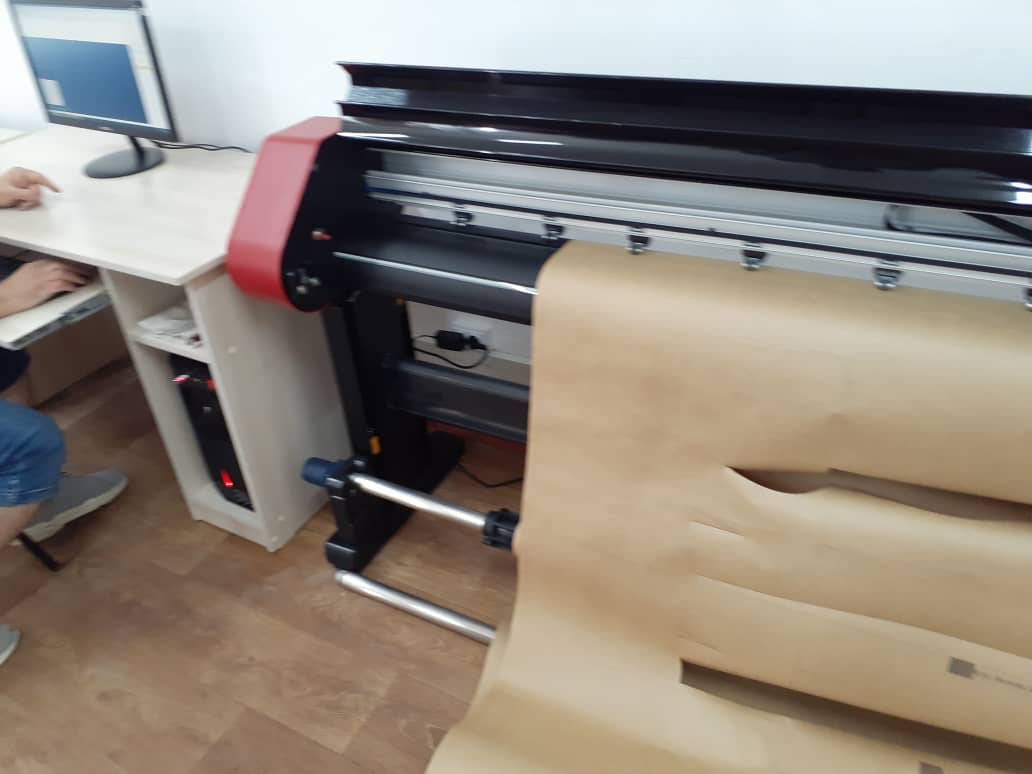 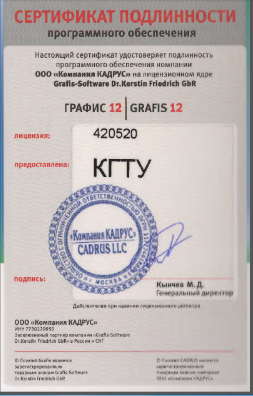 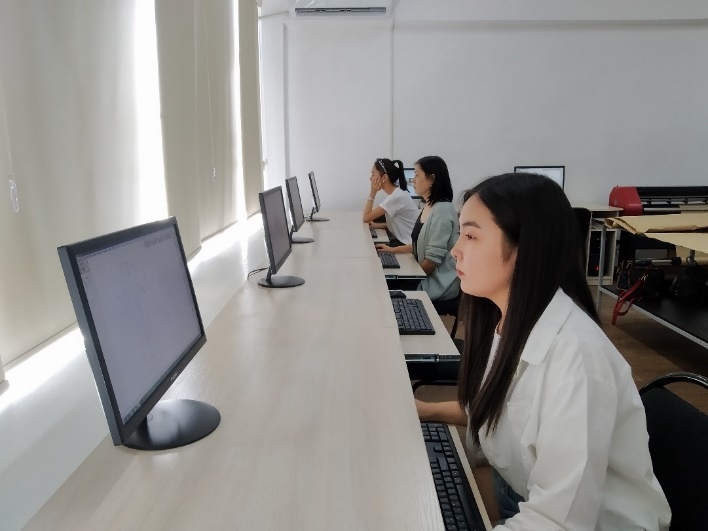 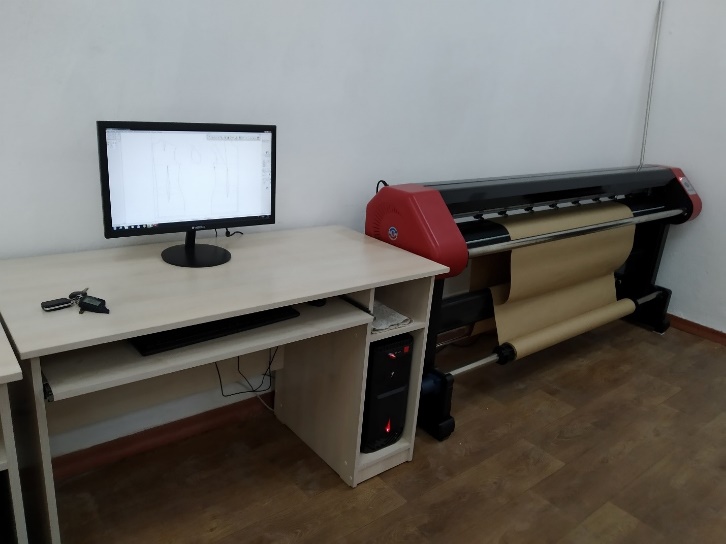 Подготовка тренеров по программе  «Конструктор – оператор компьютерного проектирования одежды САПР Графис 12».
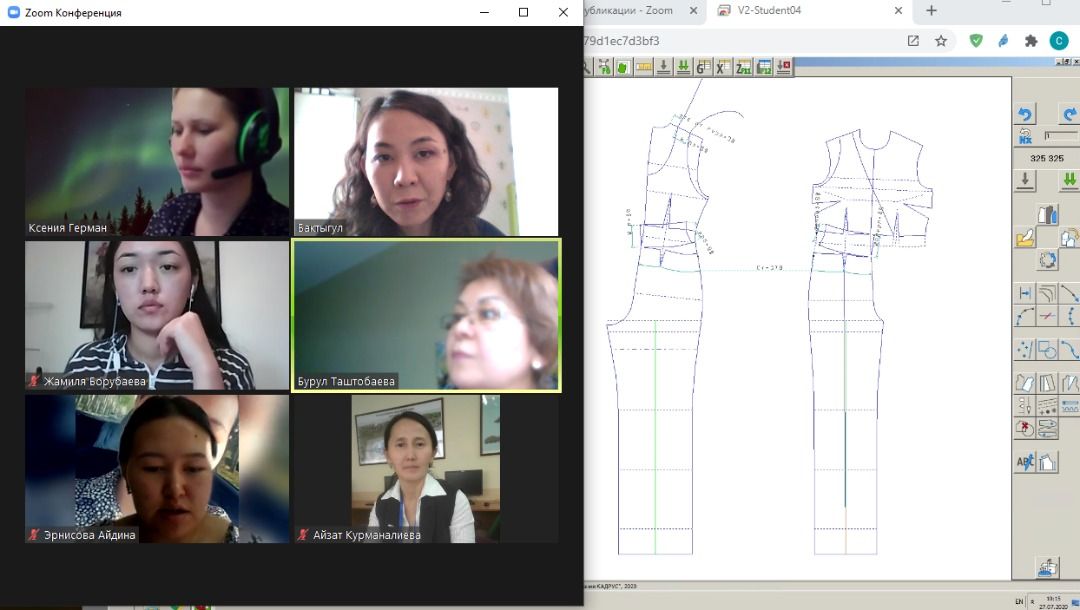 Тренинг проводили  эксперты  российской компании «Кадрус».
Участники тренинга освоили основные инструменты конструирования и моделирования одежды, работу с интерактивными базовыми конструкциями поясных и плечевых изделий, а также инструменты для создания лекал одежды и получили справки подтверждающие об успешном прохождении онлайн тренинга   последней новой программе Графис  12 версии.
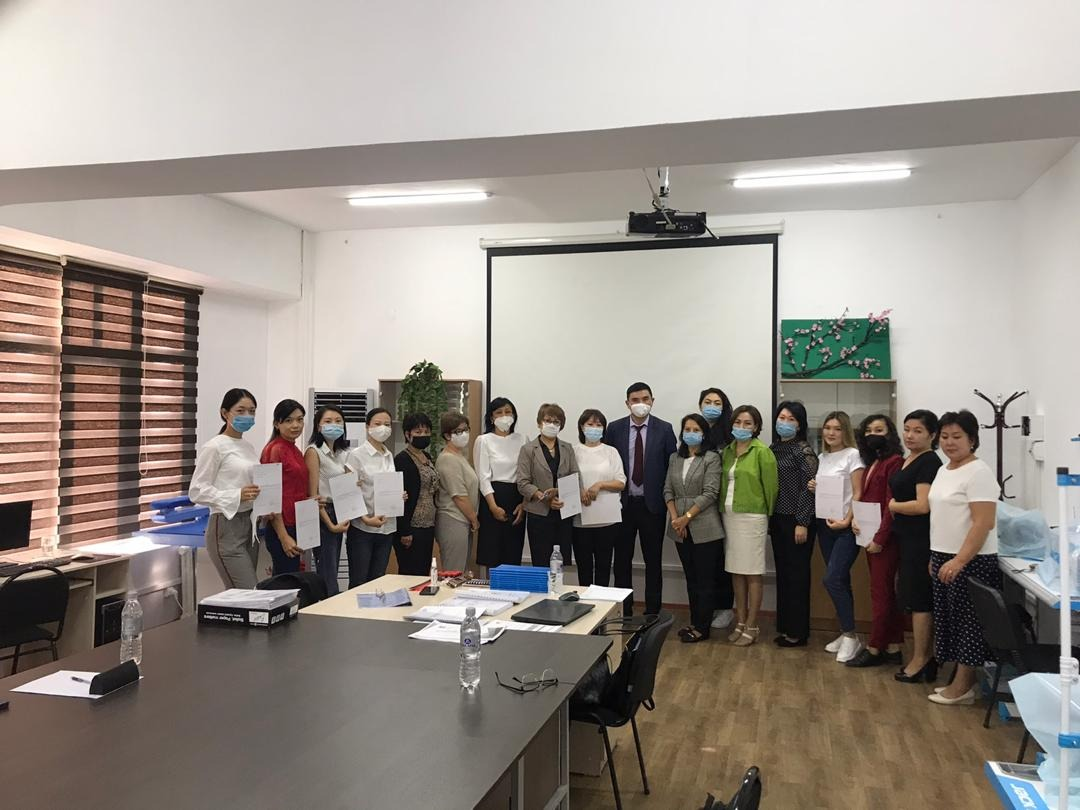 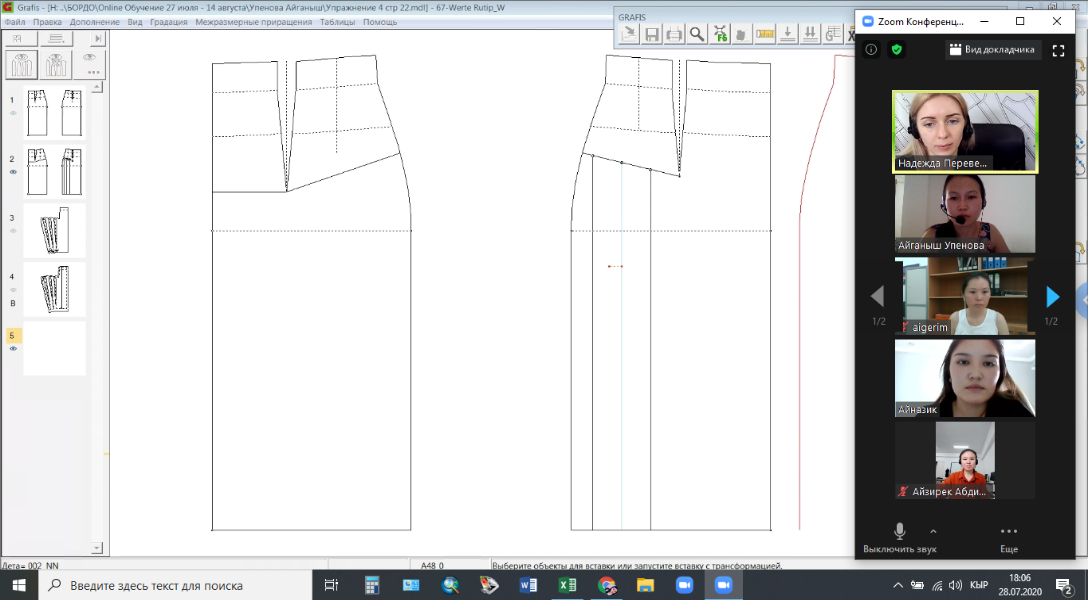 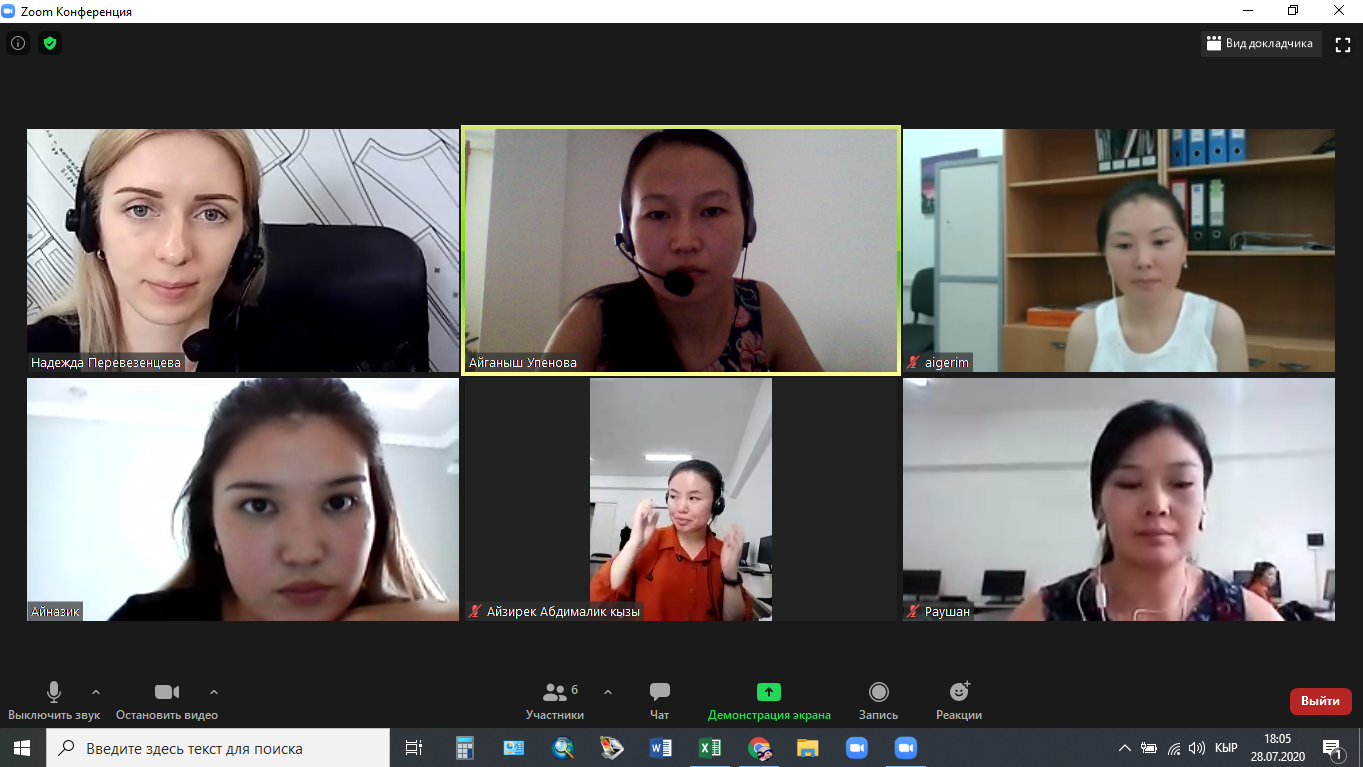 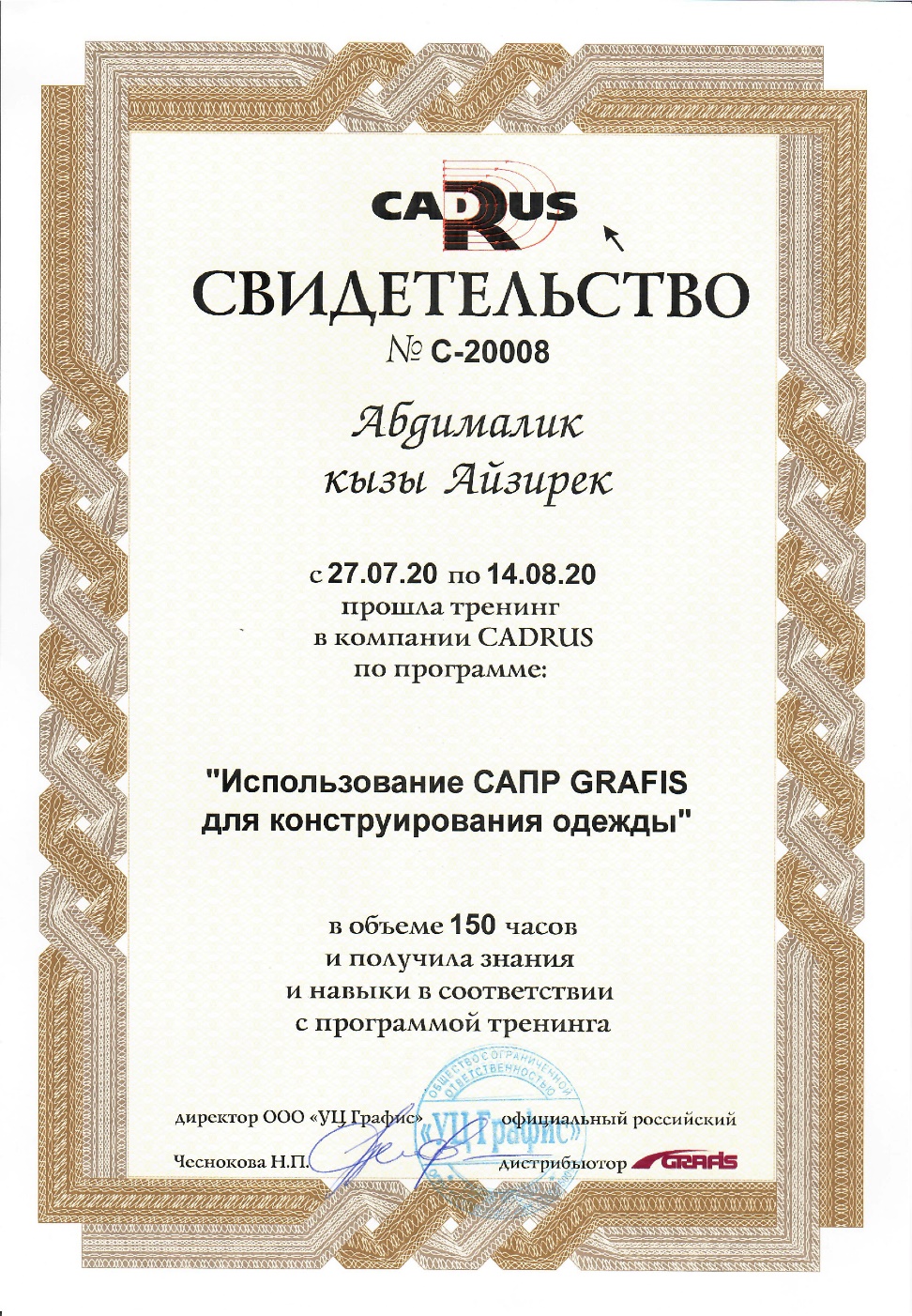 Участница  тренинга Абдималик кызы Айзирек, студентка 4 курса КГТУ им. И. Раззакова кафедры «Технология изделий легкой промышленности» получила свидетельство от Компании «Кадрус», которое подтверждает, что она успешно прошла курс конструкторской программы Grafis 12 версии и сдала все необходимые экзамены и практические работы. Данный курс был проведен компанией «Кадрус» при технической поддержке Текстильно-швейной программы (GTEX), реализуемой Международным торговым центром (ITC) и финансируемой Правительством Швейцарии.
Образовательные услуги в Учебном центре:
Швея – оператор программа курса направлена на решение задачи обеспечению рабочими кадрами отечественных предприятий швейной отрасли.   
Цель курса – формирования навыков у швеи скоростного и качественного пошива швейных изделий.
Программой предусмотрено проведение производственной практики как продолжение обучения на швейных предприятиях с целью адаптации обучающихся к реальным производственным условиям. Слушатели курса будут трудоустроены на ведущих предприятиях Кыргызской Республики.
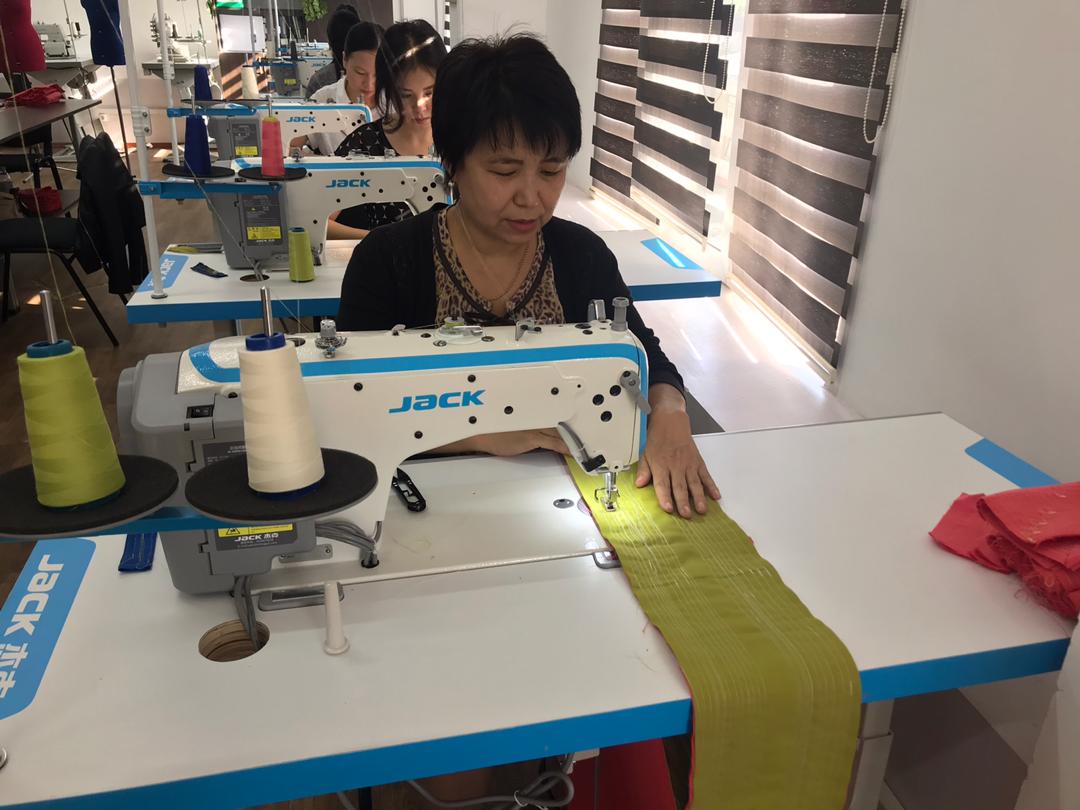 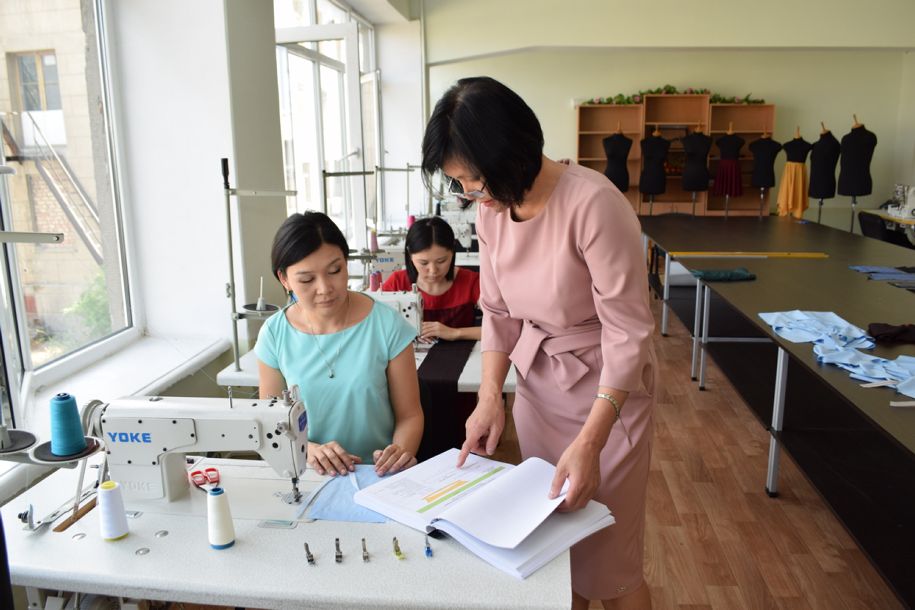 Швейная лаборатория для обучения слушателей по программе  «Швея – оператор»
КГТУ:
20 высокоскоростных швейных машин ;
 современный утюг с парогенератором;
 гладильный стол с вытяжкой.
Международный торговым центр (ITC):
современная петельная машина;
пуговичный полуавтомат;
пятиниточная обметочная машина; 
плоскошовная швейная машина;
раздвижные портновские манекены.
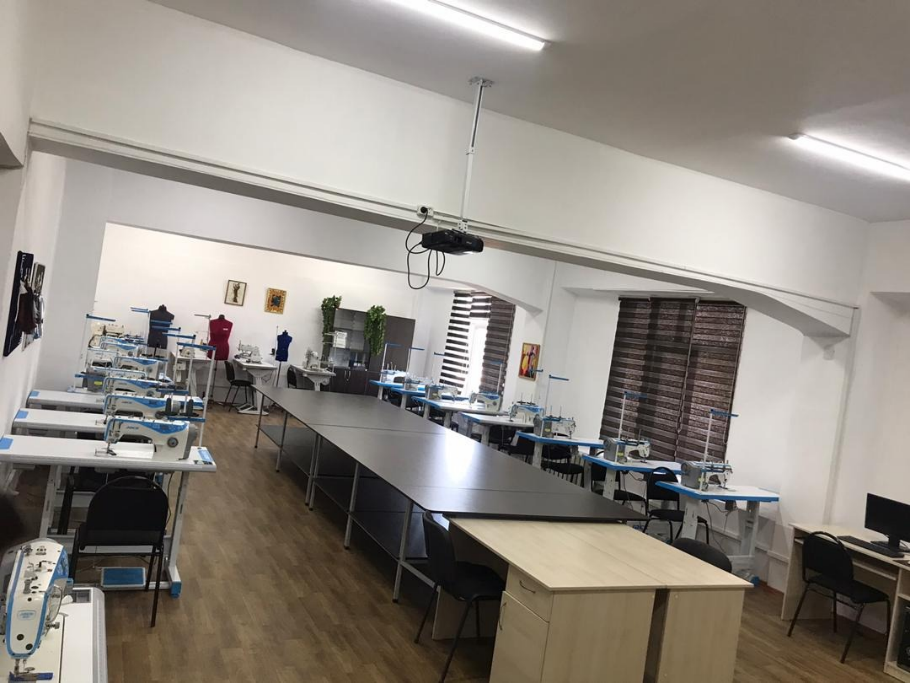 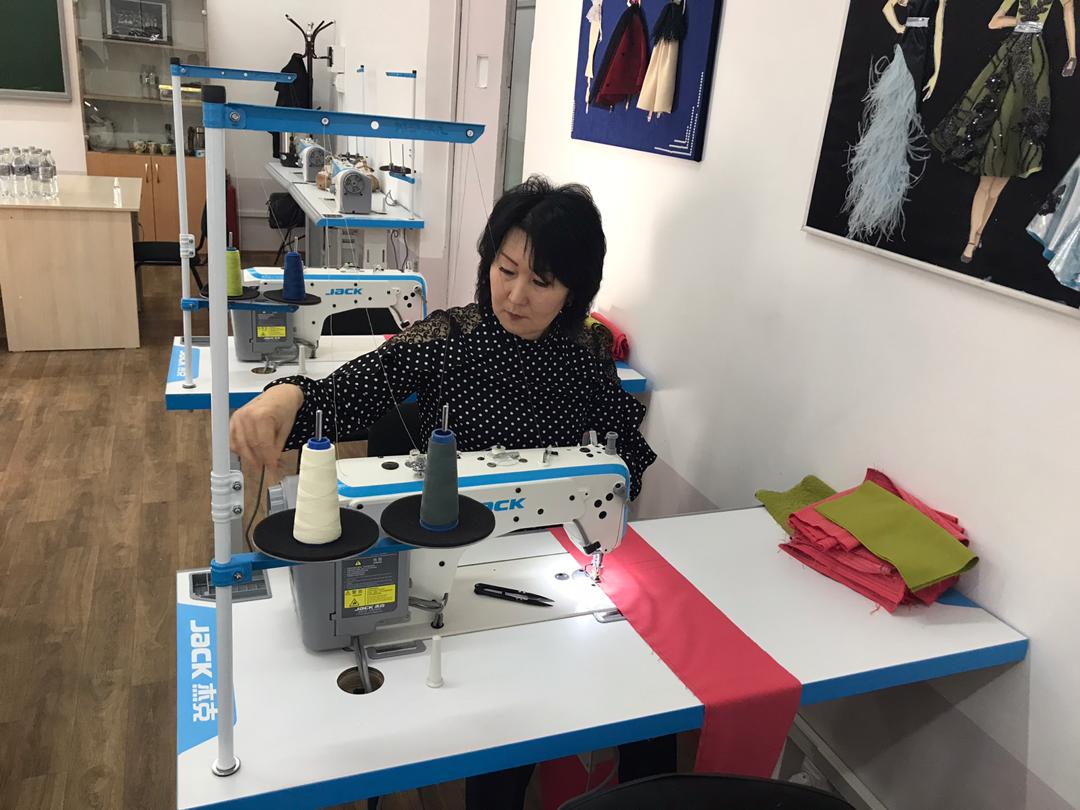 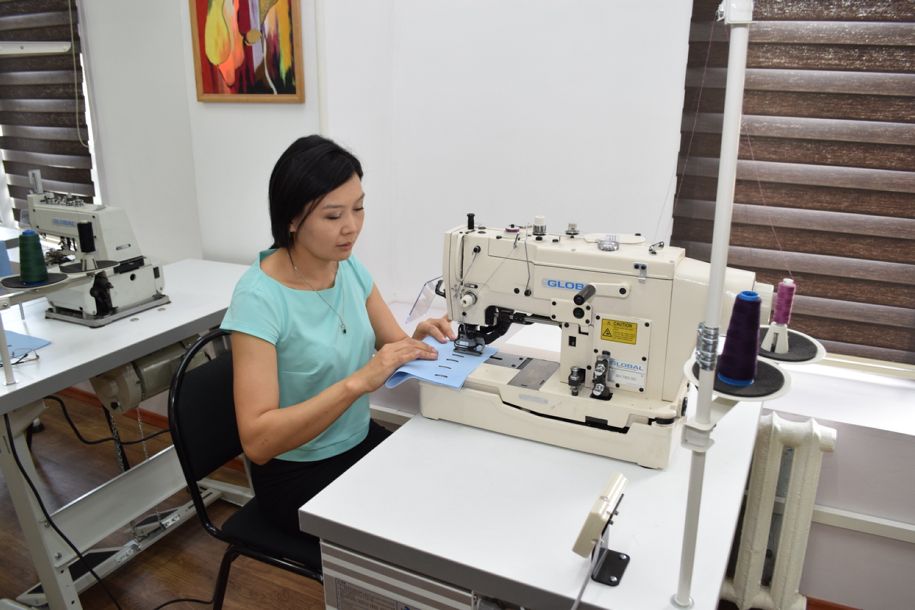 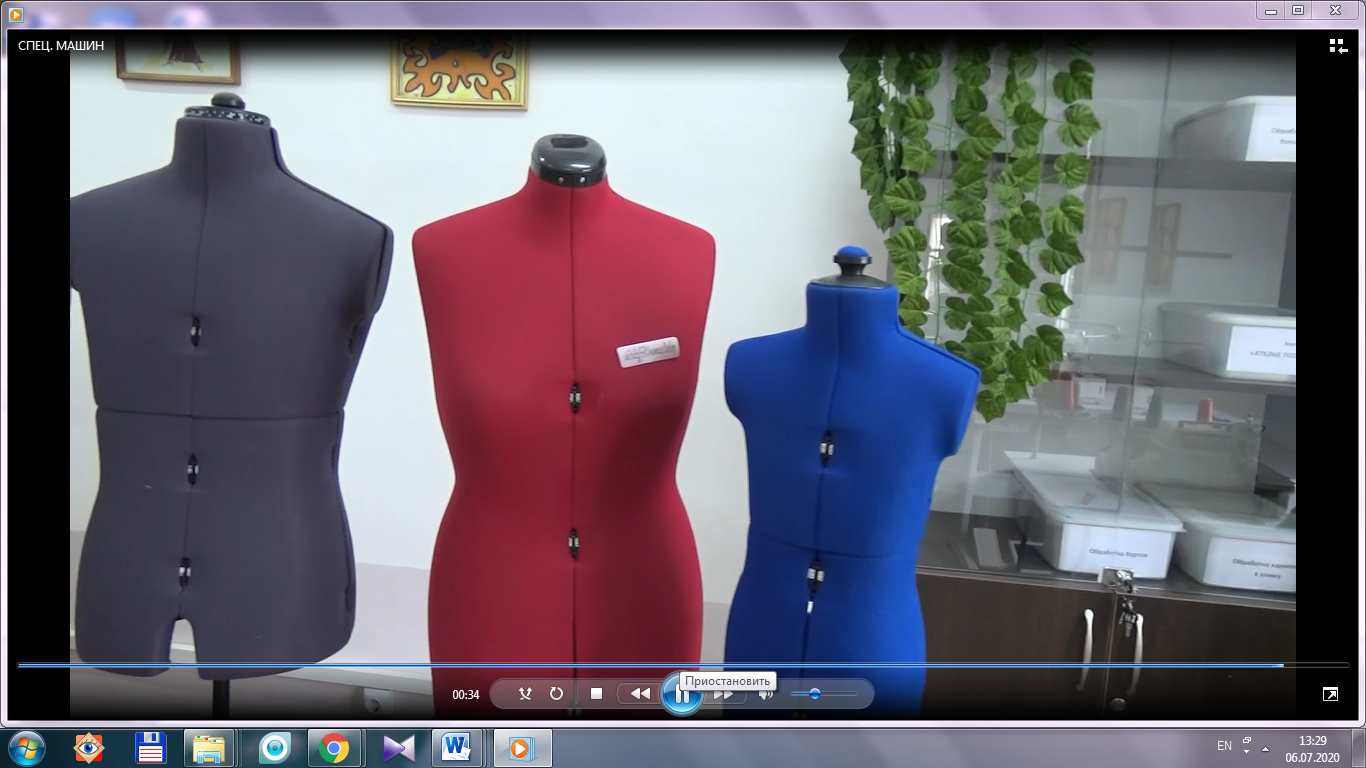 Подготовка тренеров по программе  «Швея – оператор»
Тренинг организован в рамках Меморандума между КГТУ и Международным Торговым Центром (ITC) по Глобальной программе в текстильно-швейной области (GTEX) и финансируемой правительством Швейцарии
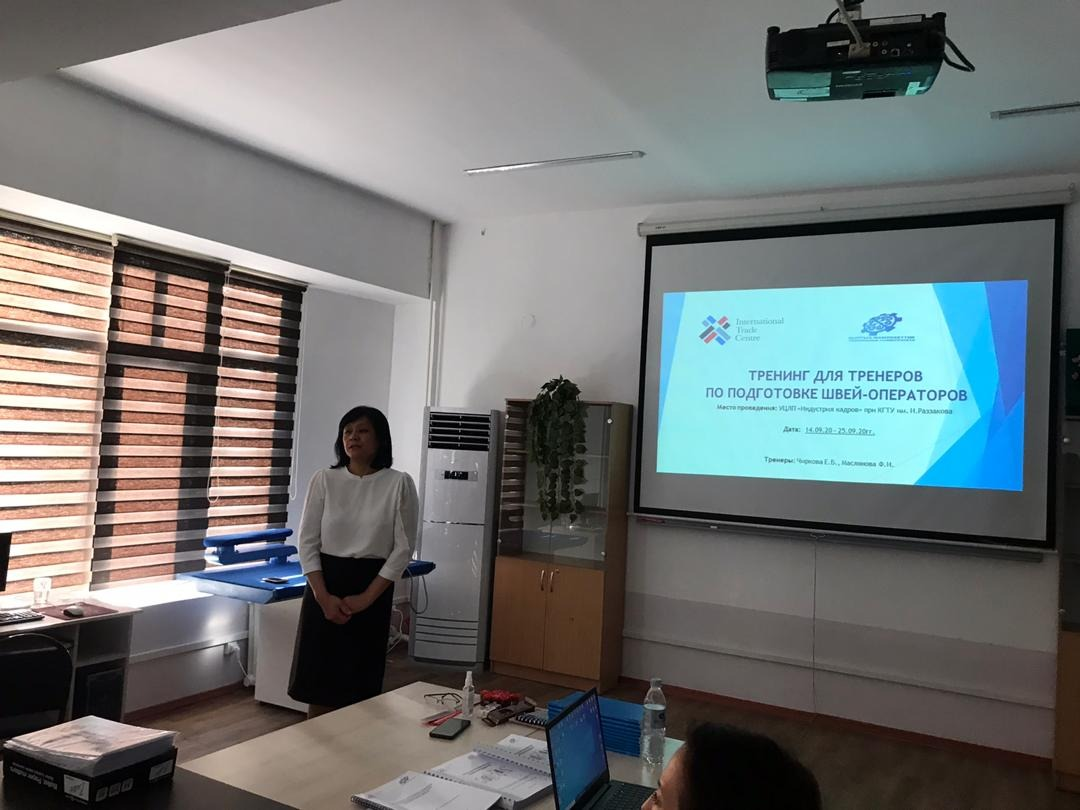 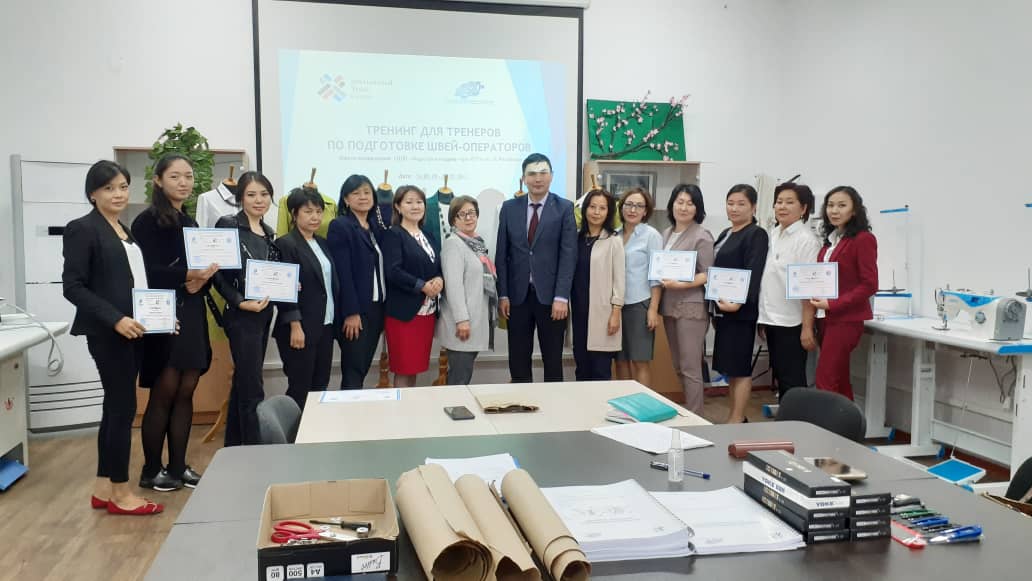 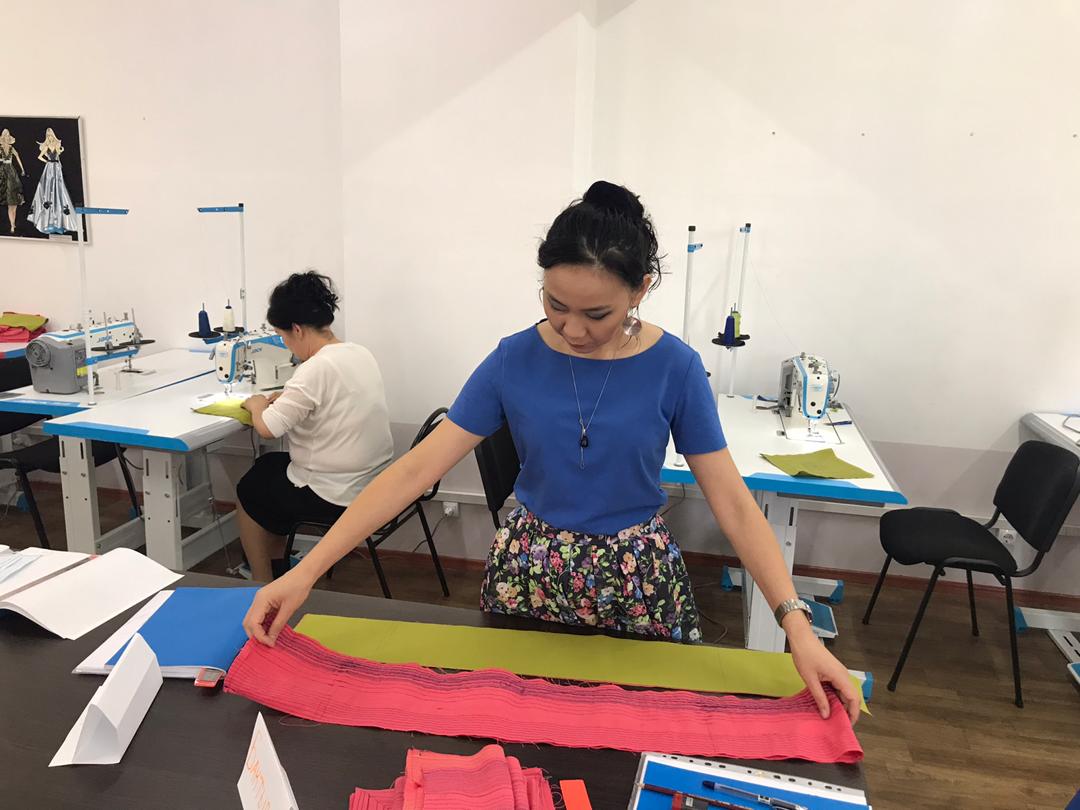 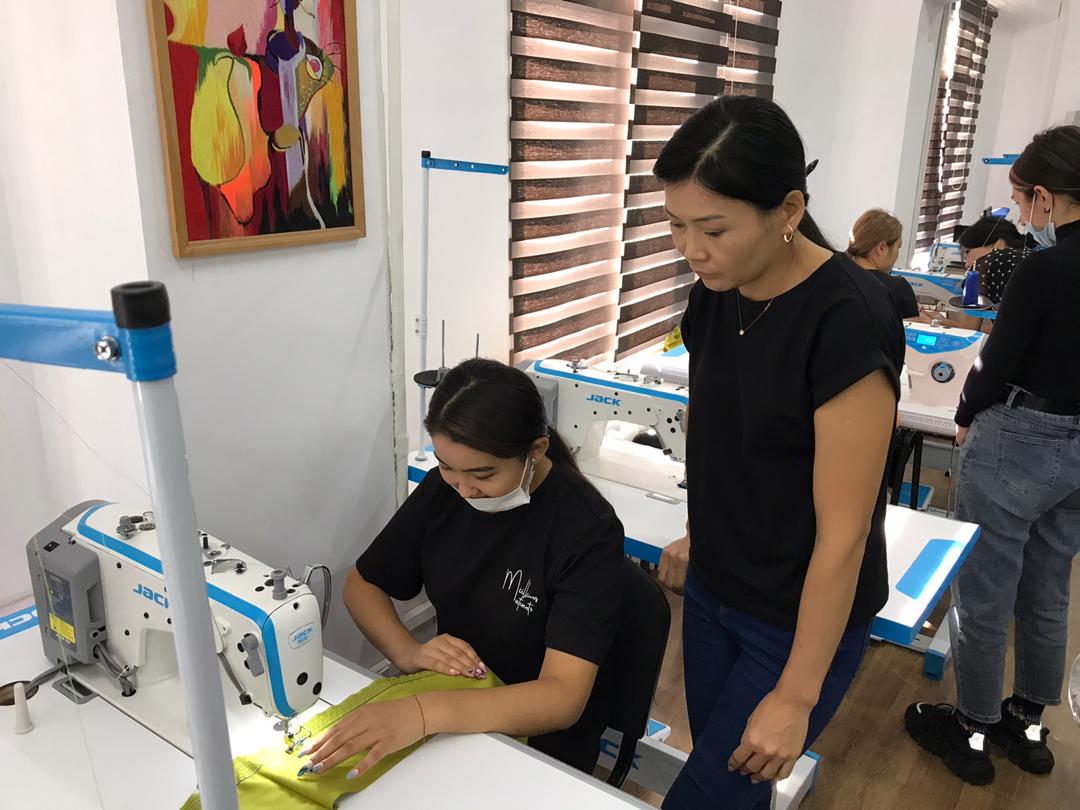 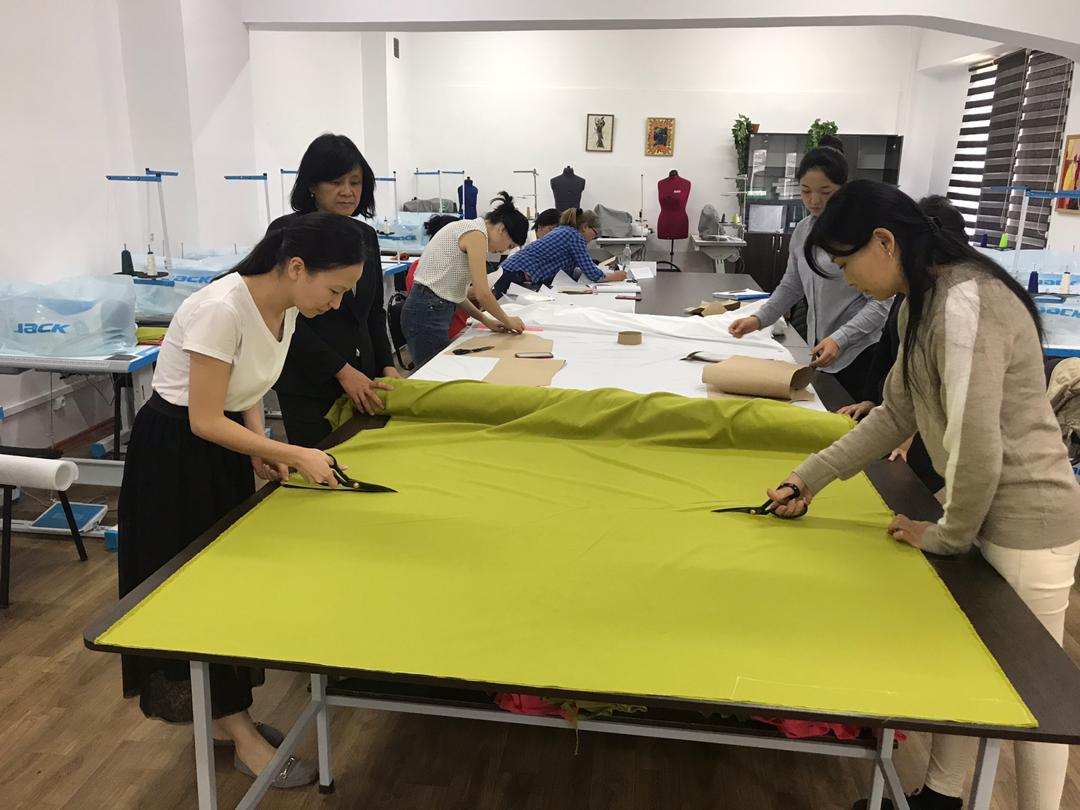 Прайс лист на образовательные услуги УЦЛП:
Получить полную информацию об  Учебном центре легкой промышленности можно на странице Facebook по  следующей ссылке: https://www.facebook.com/kstu.training.center/
Записаться  на курсы можно по следующей ссылке:
https://forms.gle/CXWESd1RG5DfiV447
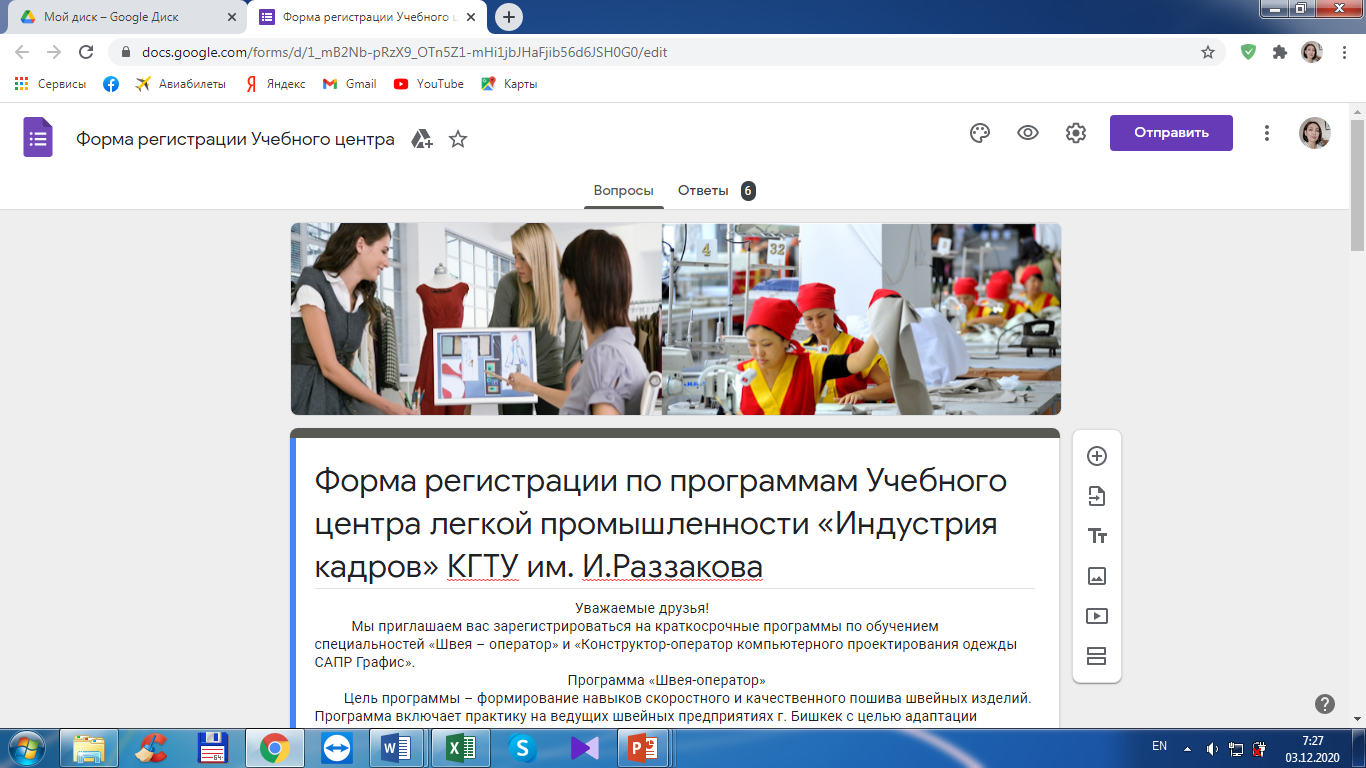 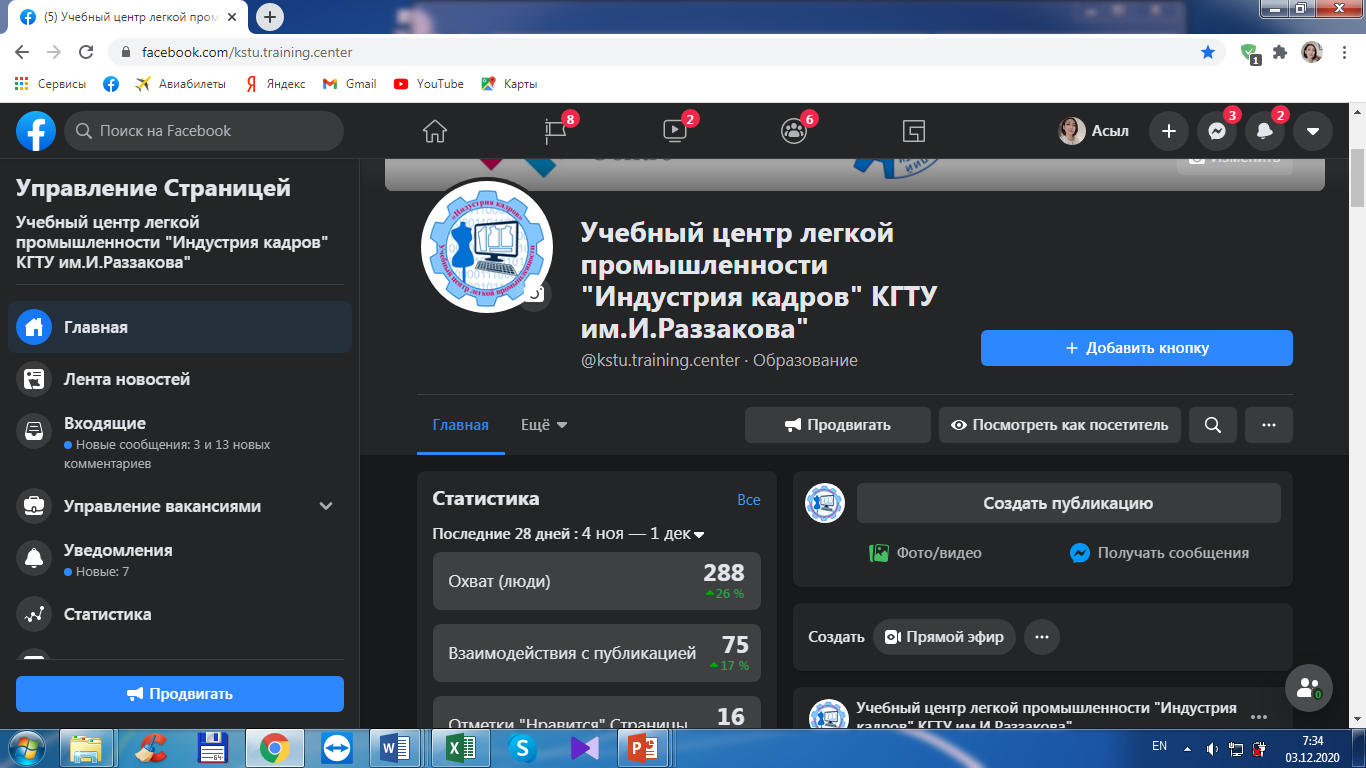 С 11.01.2021г. началось обучение для слушателей по программе «Конструктор – оператор компьютерного проектирования одежды (САПР) ГРАФИС 12». По данной программе для качественного обучения группы слушателей будут комплектоваться от 3 до 5 человек. Продолжительность курса  2 месяца, каждый день по 5 часов, только практические занятие. Начиная со второй недели, слушатели смогут распечатать готовые лекала и изготавливать макеты одежды. В конце обучения слушатели сдают экзамен и после успешной сдачи экзамена получают сертификаты.
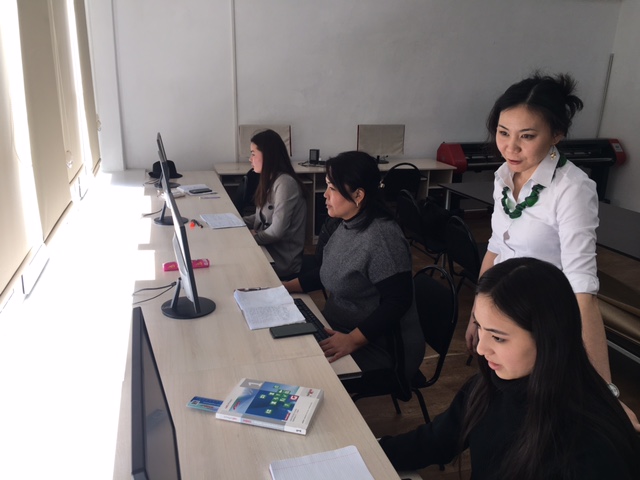 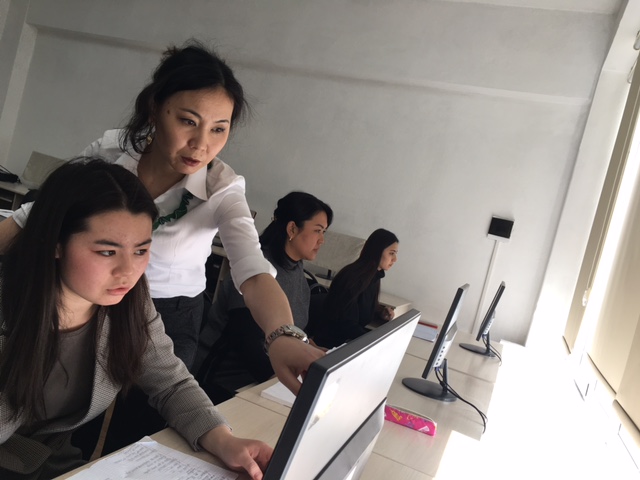 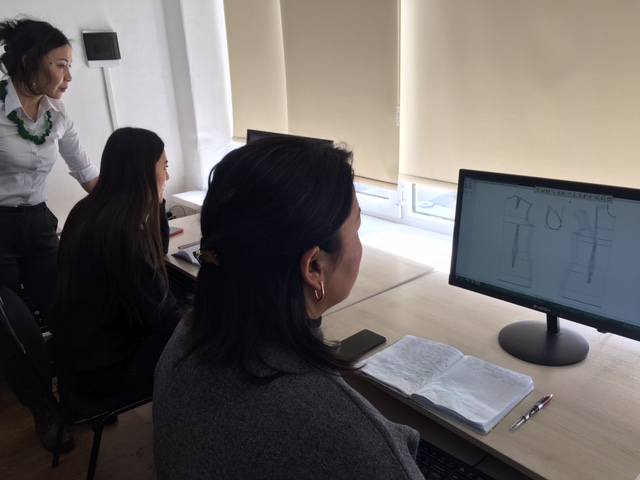 В Учебном центре легкой промышленности с 16. 02.21г. начался курс обучения скоростного шитья «Швея – оператор» в оснащенной   швейной лаборатории. Программа курса включает практику на ведущих швейных предприятиях г. Бишкек с целью адаптации обучающихся к реальным производственным условиям. Продолжительность обучения, включая практику, составляет 2 месяца.
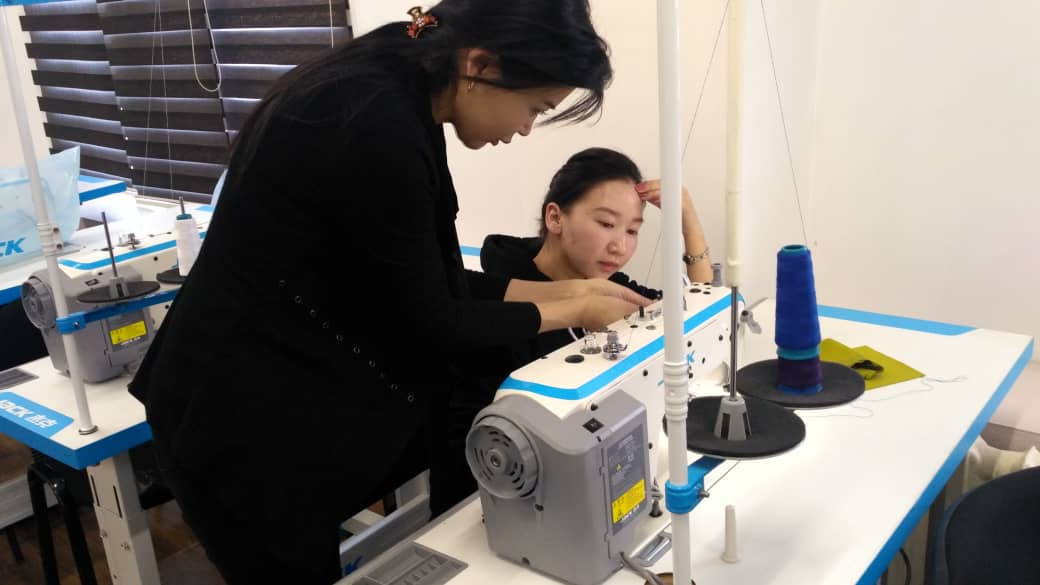 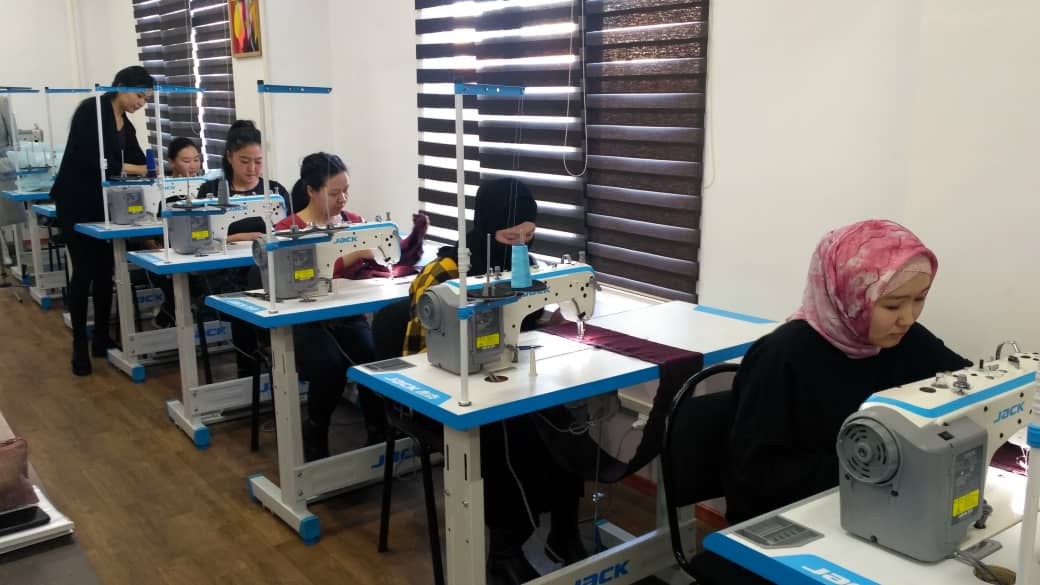 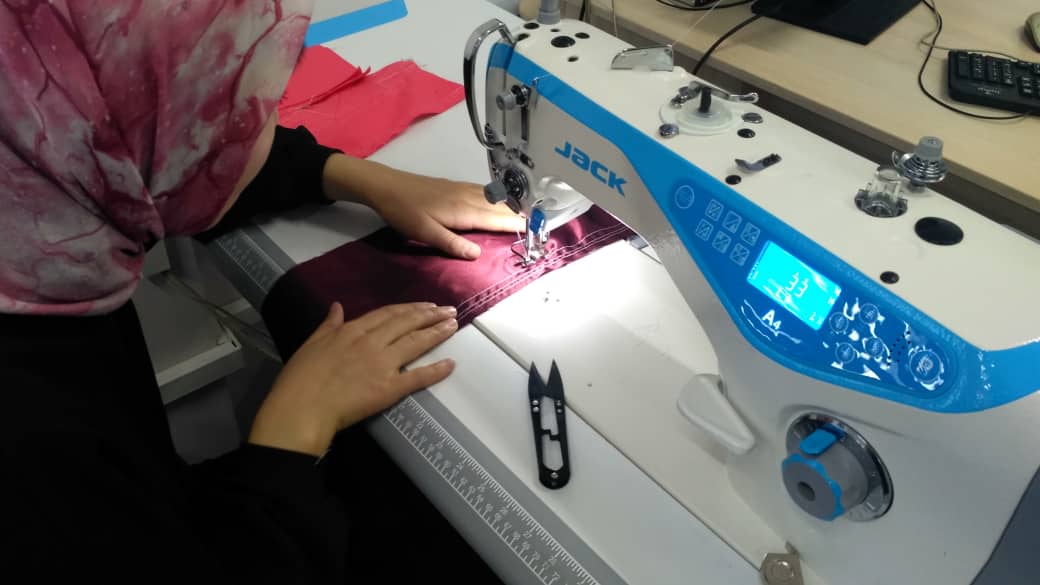